Instructions
In order to assist our discussions at the JSC Session this year, we have put together a template for your presentations. If you prefer your own template, please feel free to use it and copy over the slide outlines. You are encouraged to add your own image at the top in place of the default. Please be aware of the time allotted for your talk.

As a guideline, the main presentation content should contain:
Progress and achievements over the last year
Planned science initiatives and major events
Linkages with Core Projects, Lighthouse Activities (in particular the Academy) etc.
Partnerships with entities outside of WCRP
Any emerging issues or challenges requiring the attention of the JSC
Unless otherwise requested, all presentations will be made available on the WCRP website prior to the meeting
Please email your presentation to msparrow@wmo.int in advance of the meeting (Deadline: May 1, 2022)
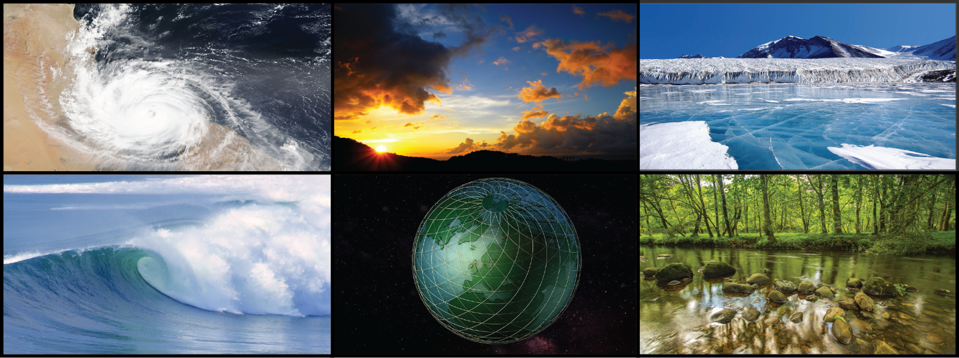 Activity Name e.g. Climate and Cryosphere Core Project
44th Session of the WCRP Joint Scientific Committee
(presenter name)May 2022
Climate Center, Brussels, Belgium
Progress and achievements over the last year
Highlight your main achievements and science highlights over the last year
Future plans
Give an outline of your planned science initiatives and major events (over the next 3-5 years), including any funding implications
Linkages with Core Projects, Lighthouse Activities etc.
Give an outline of how you are linking and planning to link with other Core Projects, Lighthouses etc. 
What are your top requests for the WCRP Academy to do to support your training activities?
Partnerships with entities outside of WCRP
Give details of any (particularly new) partnerships with entities outside of WCRP
Emerging issues
Outline any issues or challenges that the JSC need to be aware of e.g.

Recommendations or proposals, including any proposed changes to the structure of the Core Project or Lighthouse Activity
How do you see your community evolving e.g., activities coming to an end or new ones starting?
List any advice you require from, or questions that you have for, the JSC